Увлечения и выбор профессии
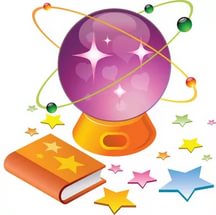 учащийся 7-А класса Николаев Евгений
Гипотеза
увлечения могут способствовать выбору профессии
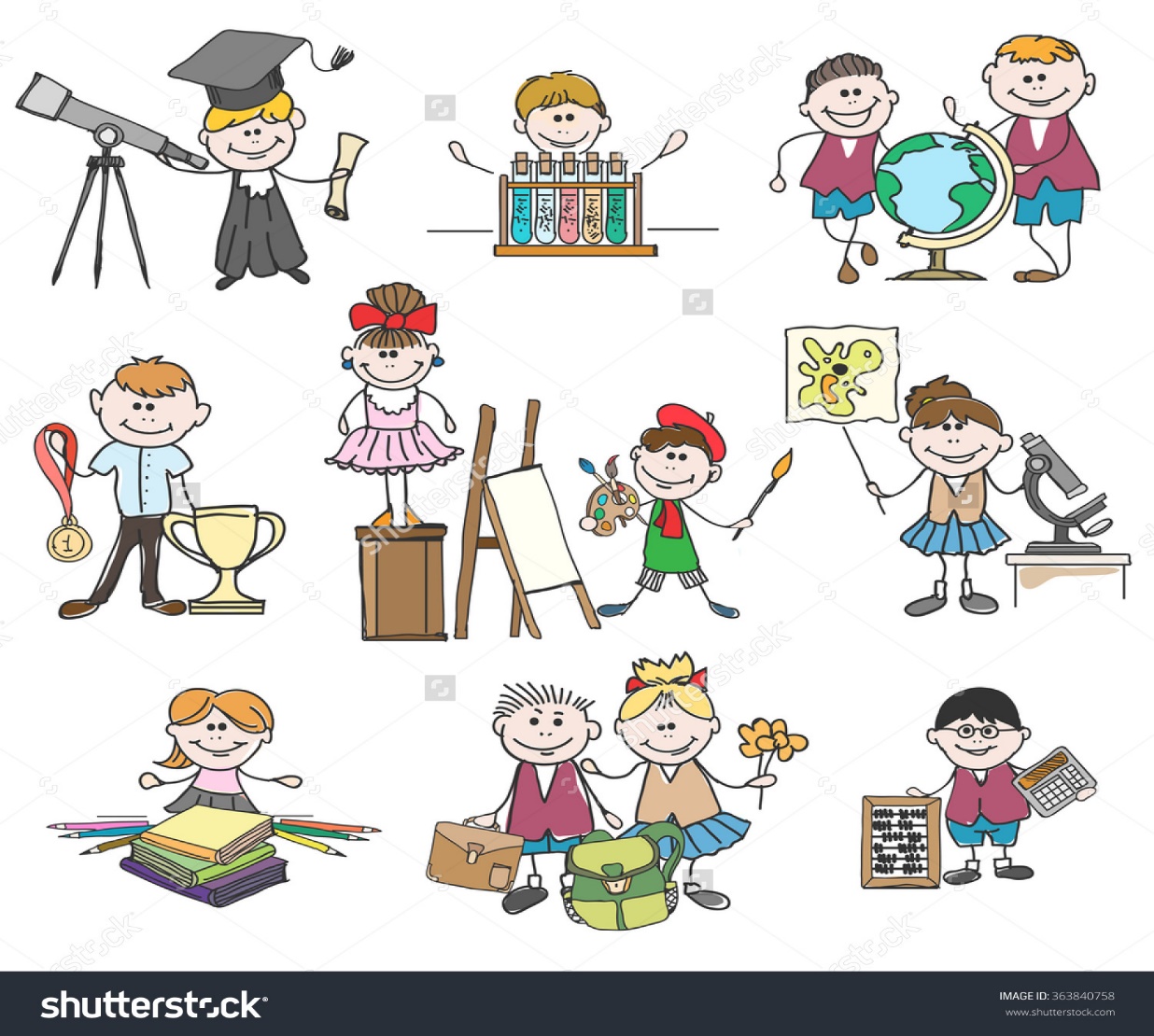 Цель
доказать, что увлечения могут повлиять на выбор профессии в будущем
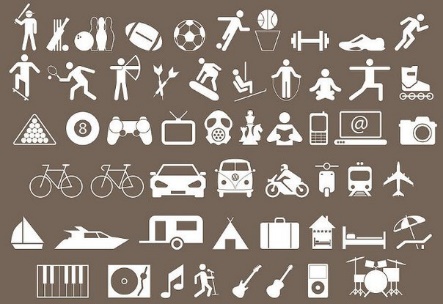 Задачи
исследовать увлечения одноклассников
определить взаимосвязь увлечений с будущей профессией
на собственном примере доказать,
 что увлечения способствуют
 самоопределению
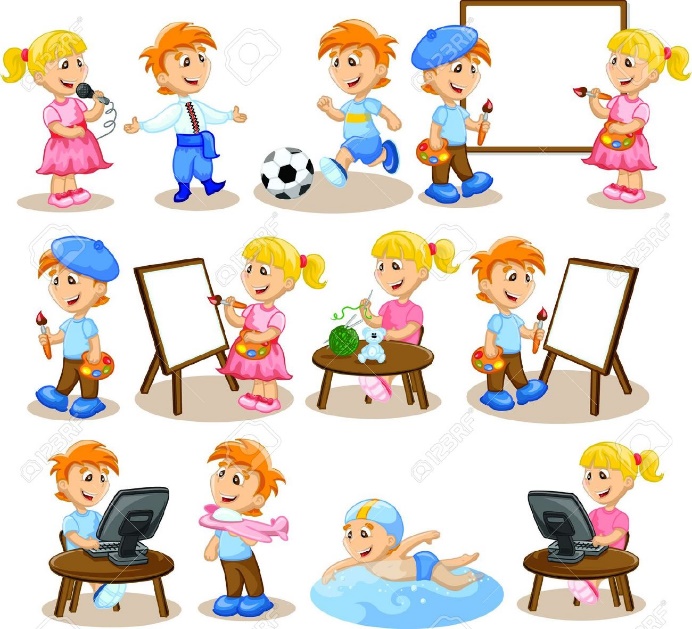 Понятия
Хо́бби (от англ. hobby — увлечение, любимое дело) или увлечение — вид человеческой деятельности, некое занятие, которым занимаются на досуге, для наслаждения. 
Увлечение — то, чем человек любит и с радостью готов заниматься в своё свободное время. Увлечение является хорошим способом борьбы со стрессом, гневом. Увлечения помогают развить кругозор. Основная цель увлечений — помочь самореализоваться.
Исследование
Исследование
Профессии
кинолог
ветеринар
врач
программист
военный 
таксист
Исследование
Мои увлечения
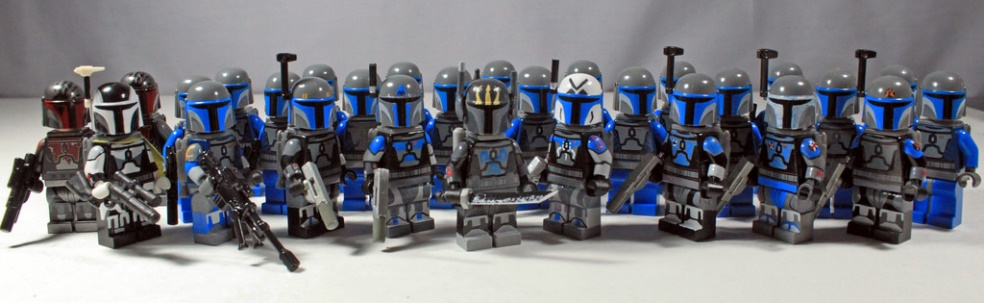 конструирование
изучение истории и 
коллекционирование журналов 
"Князья, цари и императоры России"
оружие
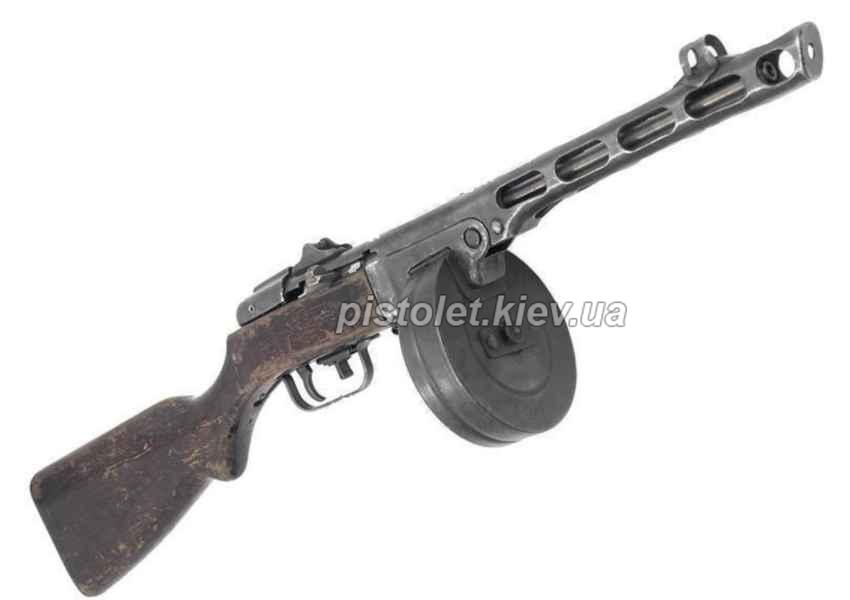 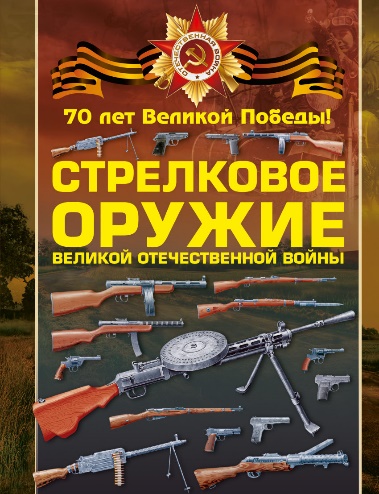 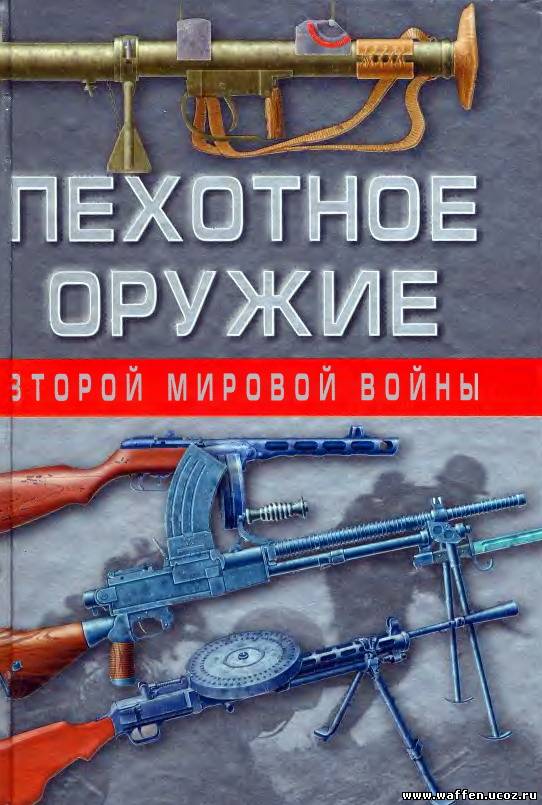 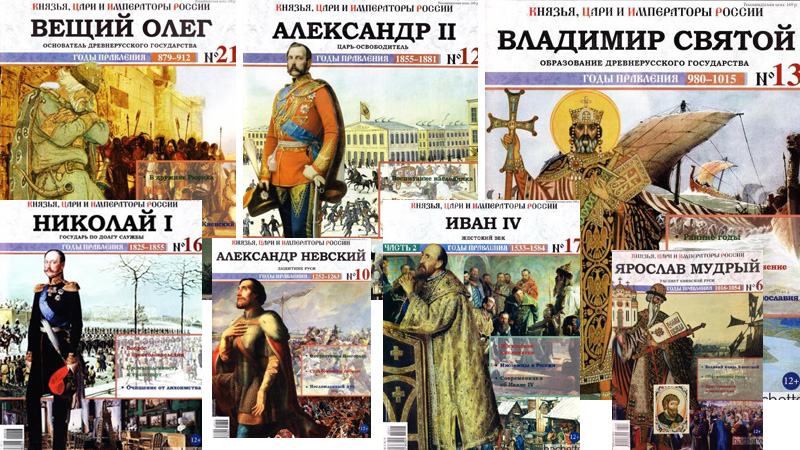 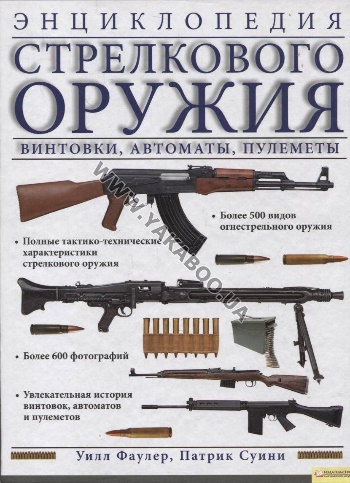 Выбор профессии
Инженер - конструктор стрелкового оружия – оружейник, оружейный мастер, специалист по изготовлению оружия.
Оружейник – это совокупность профессий, направленная на создание и усовершенствование новых технологий. Таких, как: приборы, прицелы ночного видения. пулеметы, гранатометы; мины, торпеды; баллистические ракеты, боевые самолеты; танки, военные корабли.
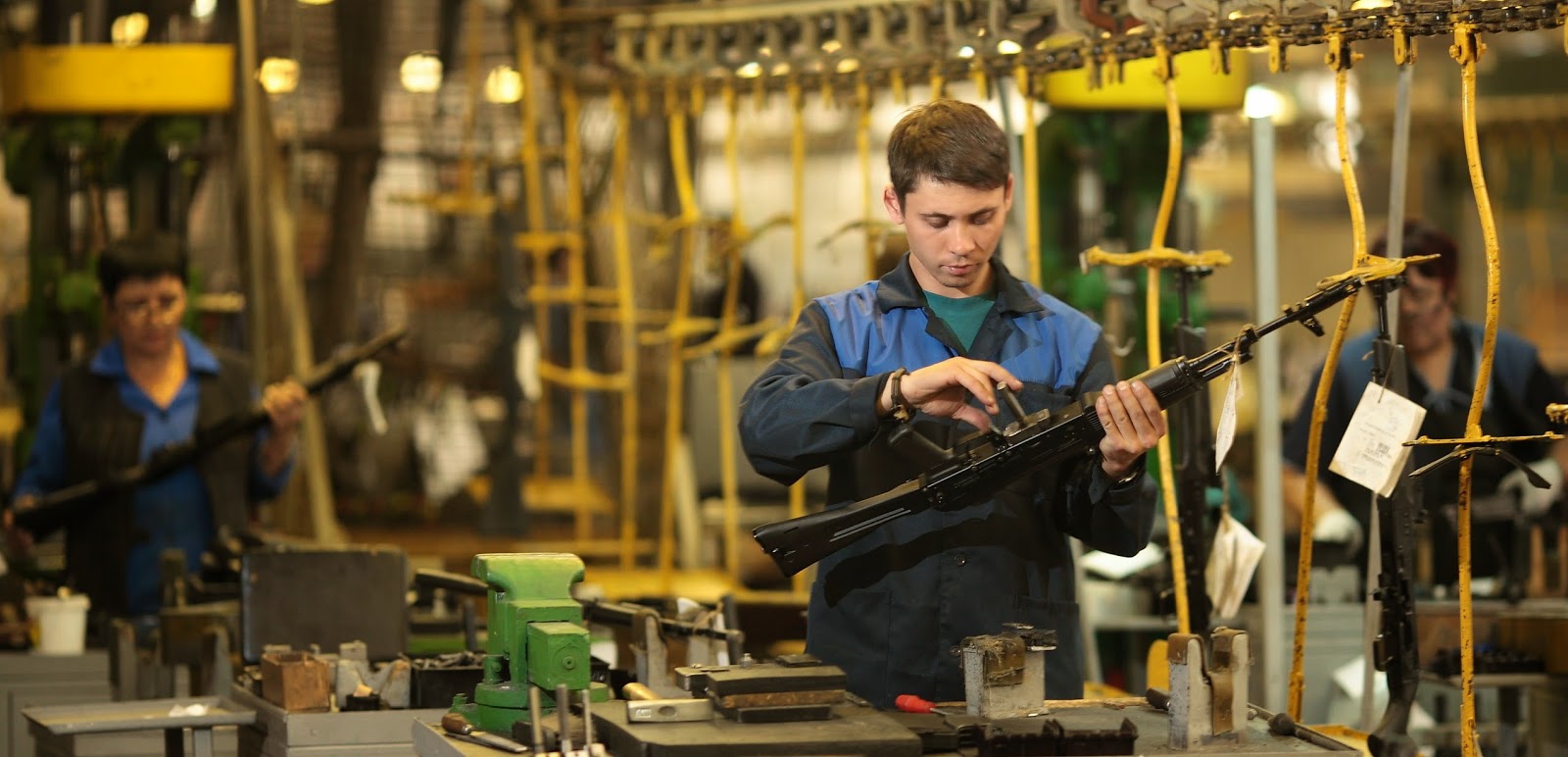 10 выдающихся российских конструкторов стрелкового оружия
Сергей Мосин 
Федор Токарев 
Василий Дегтярев 
Георгий Шпагин 
Николай Макаров
Евгений Драгунов 
Игорь Стечкин 
Михаил Калашников 
Аркадий Шипунов 
Владимир Ярыгин
Вывод
увлечения  являются основой для дальнейшего профессионального выбора
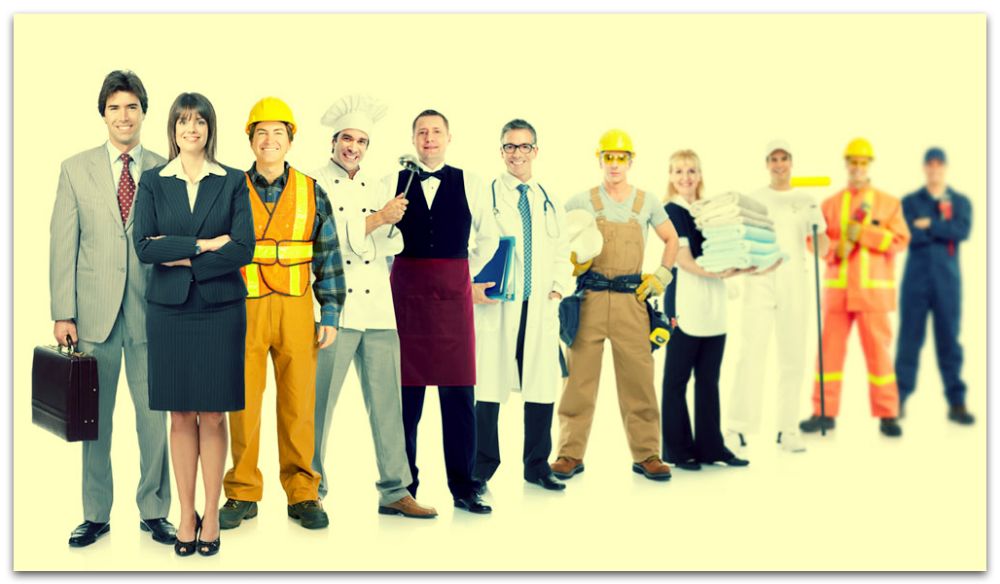 Спасибо за внимание !